Following
For You
|
Discover
400K
@ Enter Your Topic Here
900
Lorem ipsum dolor sit amet, consectetur adipiscing elit, sed do eiusmod tempor incididunt ut labore et dolore magna aliqua. Risus pretium quam
590
ENTER TEXT HERE…
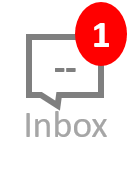 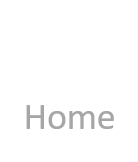 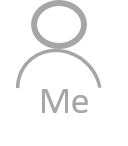 All Activity
TikTok: #Reporting 1d
REPORTER THIS DAY
Name of the Reporter
Report Now
Started following you
Name of the Reporter
Report Now
Started following you
Name of the Reporter
Report Now
Started following you
Name of the Reporter
Report Now
Started following you
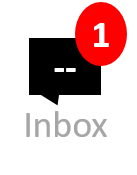 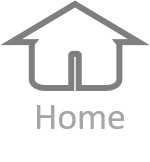 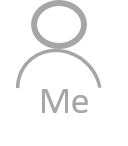 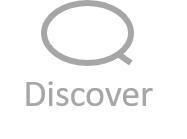 Search
Your text here ipsum dolor sit amet, 
consectetur adipiscing elit, sed do eiusmod 
tempor incididunt 
ut labore et dolore magna aliqua.
End reporting
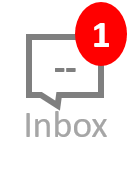 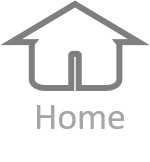 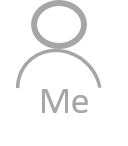 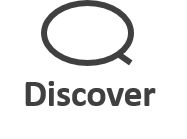 ←
Name of the reporter
REPORTER’S TOPIC HERE
234
500K
2M
Following
Followers
Likes
Lorem ipsum dolor sit amet, consectetur adipiscing elit, sed do eiusmod tempor incididunt ut labore.
START
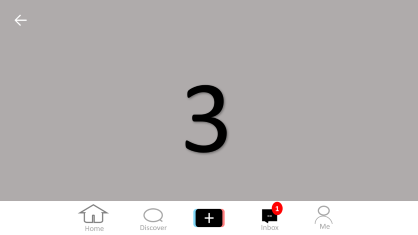 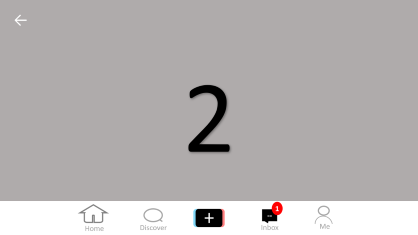 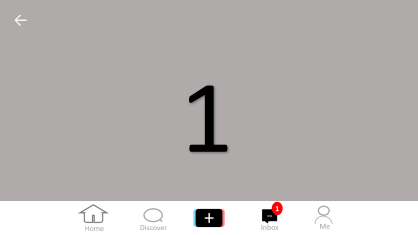 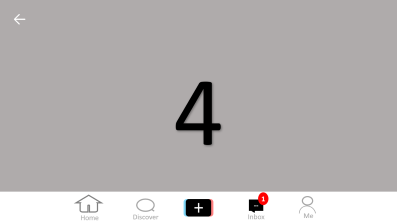 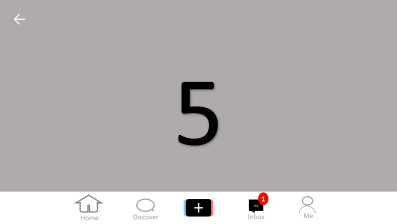 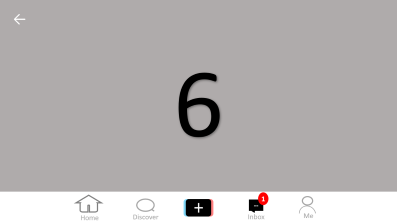 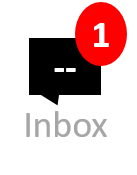 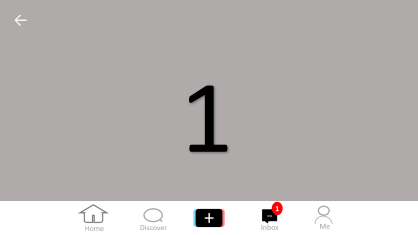 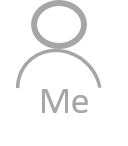 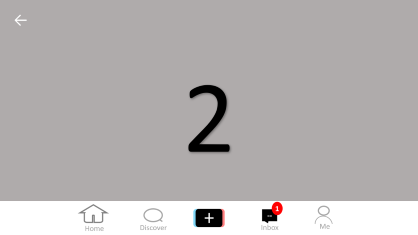 ←
1
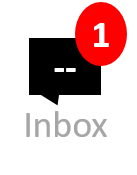 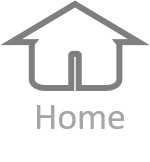 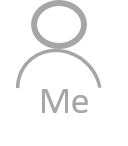 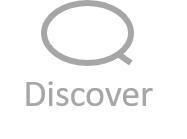 ←
2
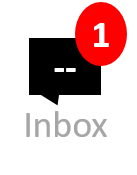 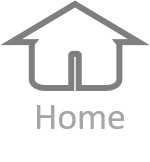 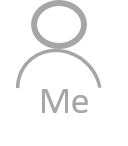 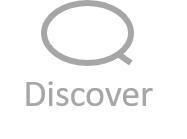 ←
3
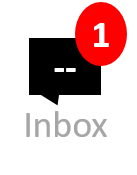 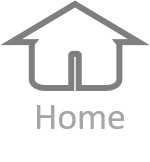 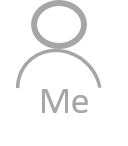 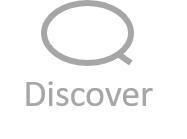 ←
4
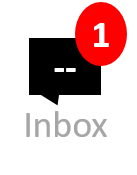 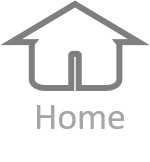 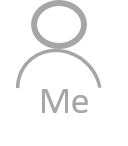 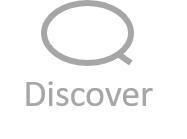 ←
5
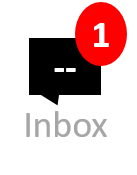 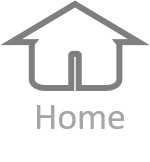 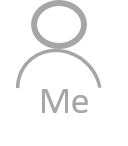 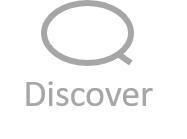 ←
6
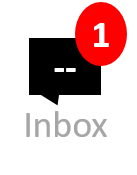 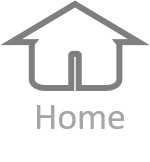 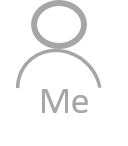 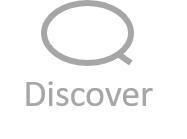 ←
Name of the reporter
REPORTER’S TOPIC HERE
2114
650K
3M
Following
Followers
Likes
Lorem ipsum dolor sit amet, consectetur adipiscing elit, sed do eiusmod tempor incididunt ut labore.
START
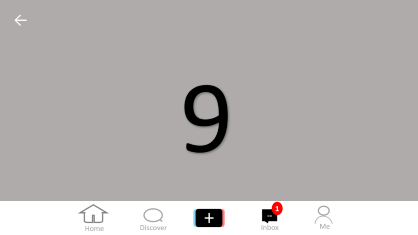 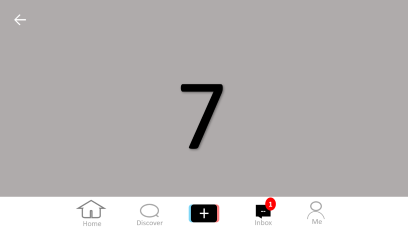 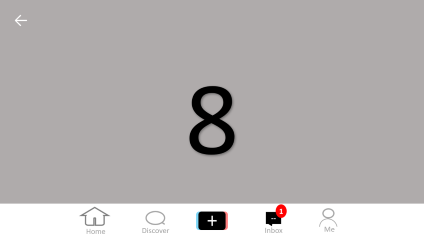 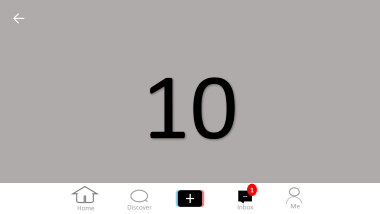 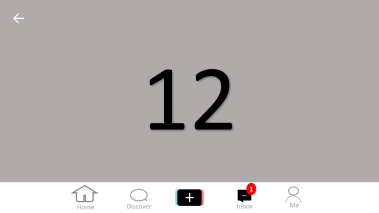 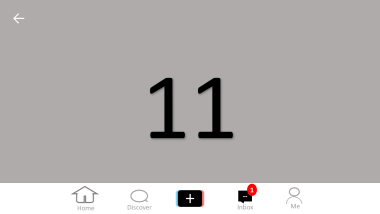 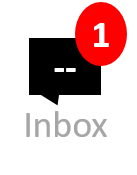 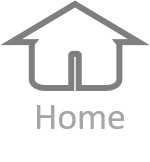 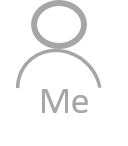 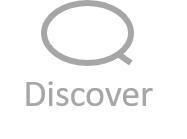 ←
7
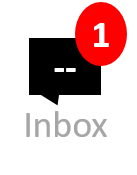 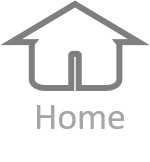 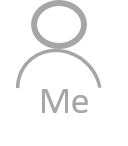 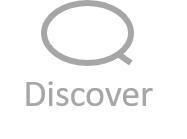 ←
8
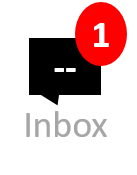 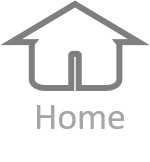 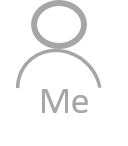 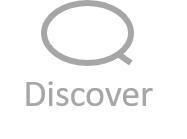 ←
9
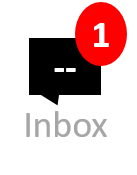 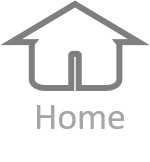 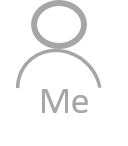 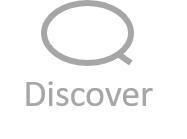 ←
10
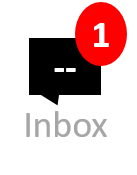 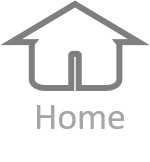 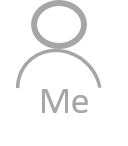 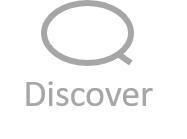 ←
11
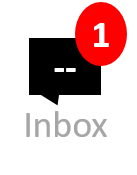 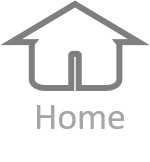 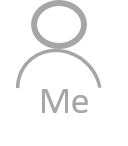 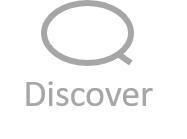 ←
12
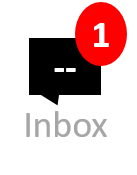 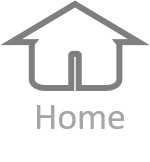 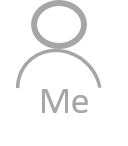 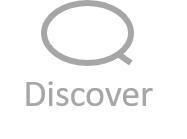 ←
Name of the reporter
REPORTER’S TOPIC HERE
2234
3.4M
56M
Following
Followers
Likes
Lorem ipsum dolor sit amet, consectetur adipiscing elit, sed do eiusmod tempor incididunt ut labore.
START
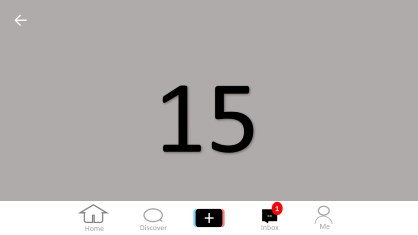 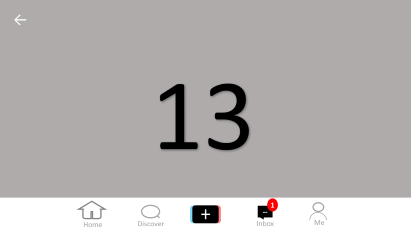 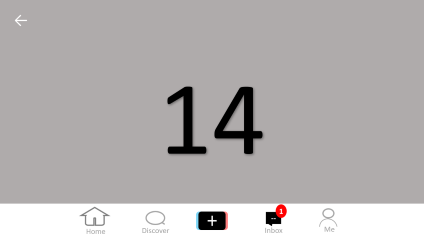 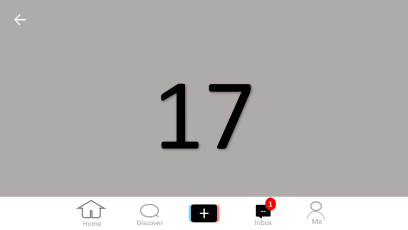 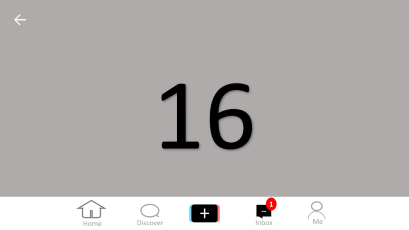 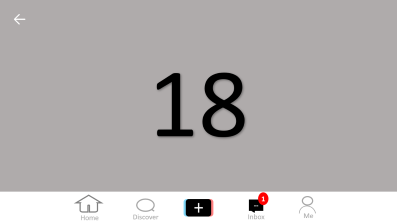 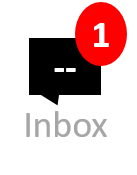 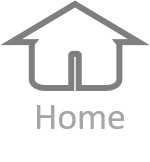 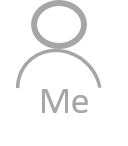 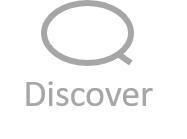 ←
13
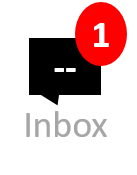 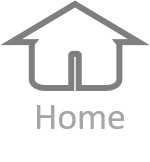 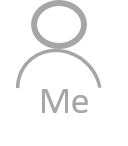 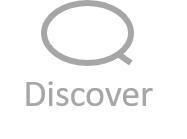 ←
14
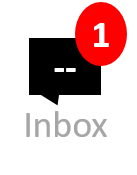 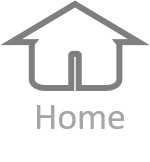 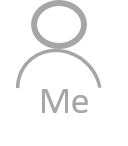 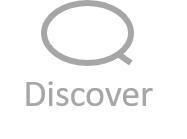 ←
15
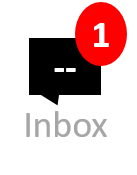 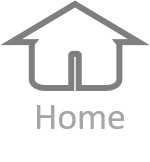 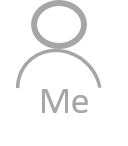 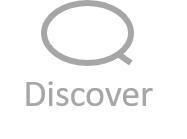 ←
16
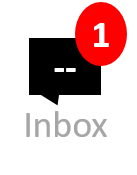 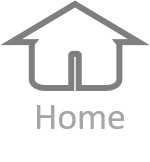 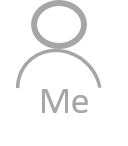 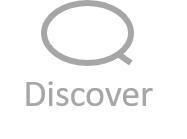 ←
17
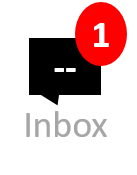 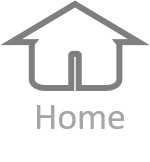 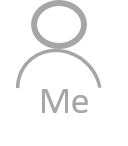 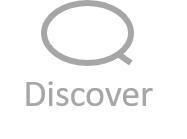 ←
18
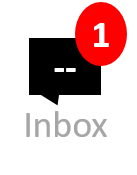 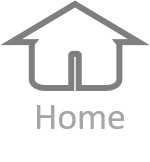 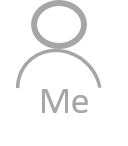 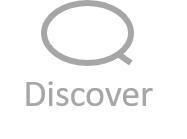 ←
Name of the reporter
REPORTER’S TOPIC HERE
5234
2.6M
15M
Following
Followers
Likes
Lorem ipsum dolor sit amet, consectetur adipiscing elit, sed do eiusmod tempor incididunt ut labore.
START
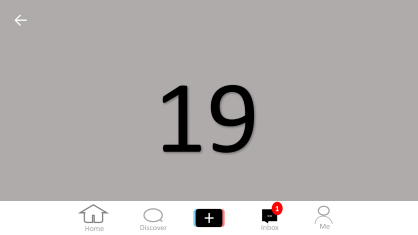 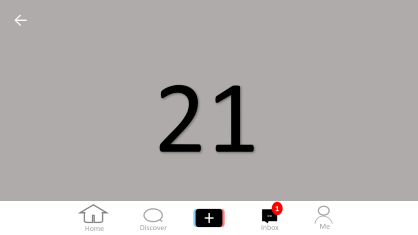 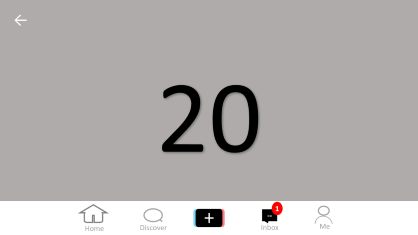 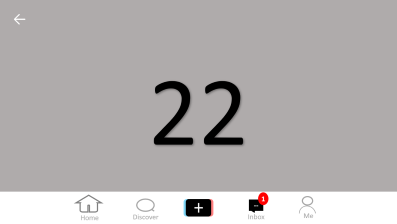 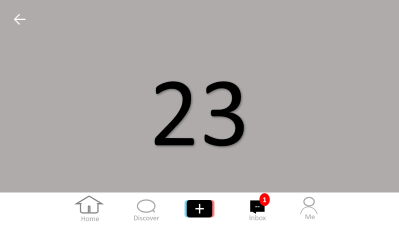 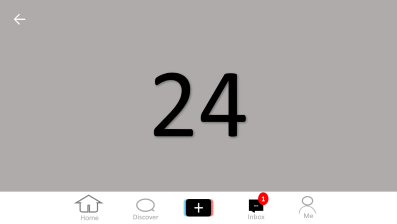 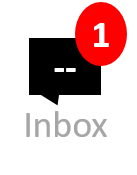 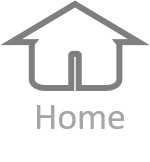 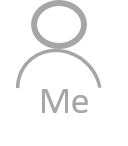 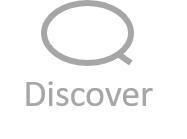 ←
19
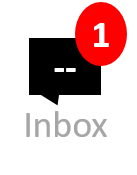 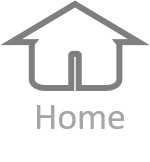 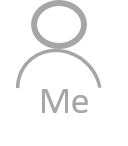 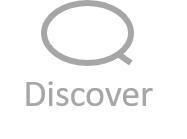 ←
20
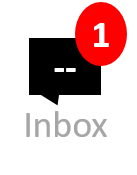 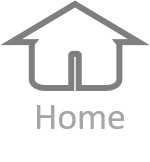 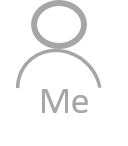 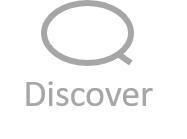 ←
21
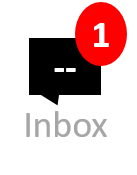 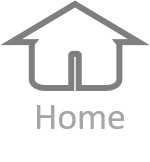 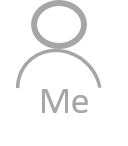 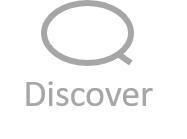 ←
22
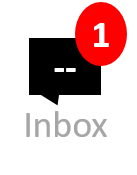 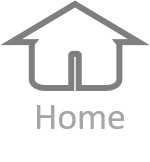 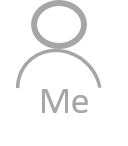 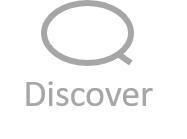 ←
23
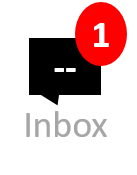 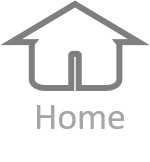 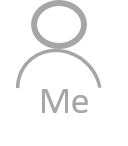 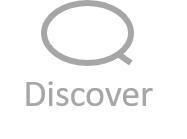 ←
24
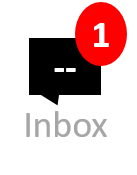 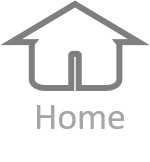 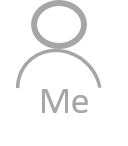 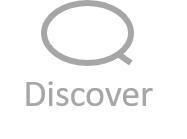 tipsahacks
←
@tipsahacks
0
1
19
Following
Followers
Likes
PowerPNT
Join group to get our free templates
FB pages&PRVT Group: TipsAHacks
Follow
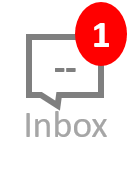 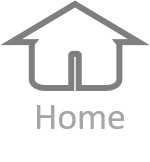 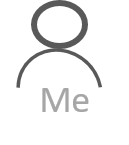 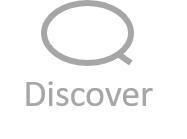 ←
FROM TIPSAHACKS FREE 
TEMPLATES
TO HAVE MORE FREE TEMPLATES FROM US, FOLLOW US ON FACEBOOK, INSTAGRAM AND TIKTOK!
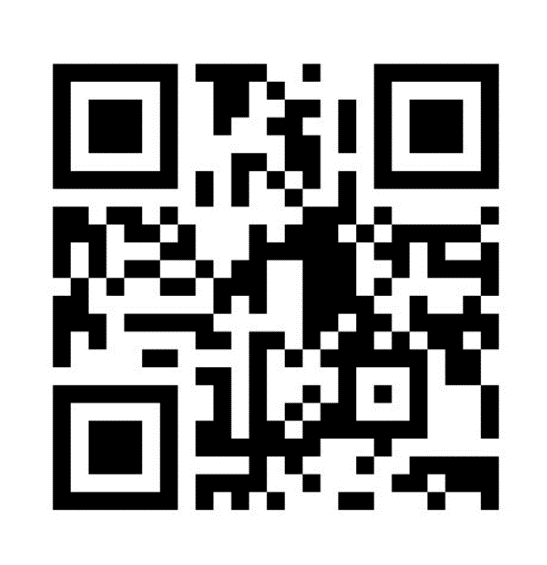 CLICK THESE ↓ (CLICK AGAIN TO RETURN)
FACEBOOK
TIPS A HACKS
INSTAGRAM
TIPSAHACKS
FACEBOOOK PAGE
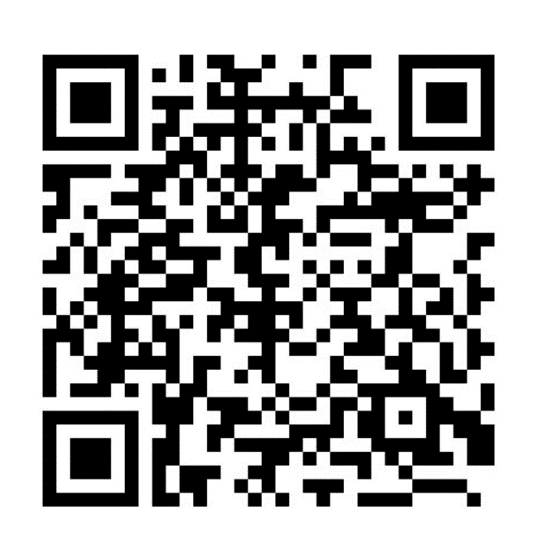 TIKTOK
@TIPSAHACKS
INSTAGRAM
FACEBOOOK GROUP
@TIPSAHACKS
NOT FOR SALE TEMPLATE